TARIM VE SANAT
Prof. Dr. Muharrem ÖZCAN
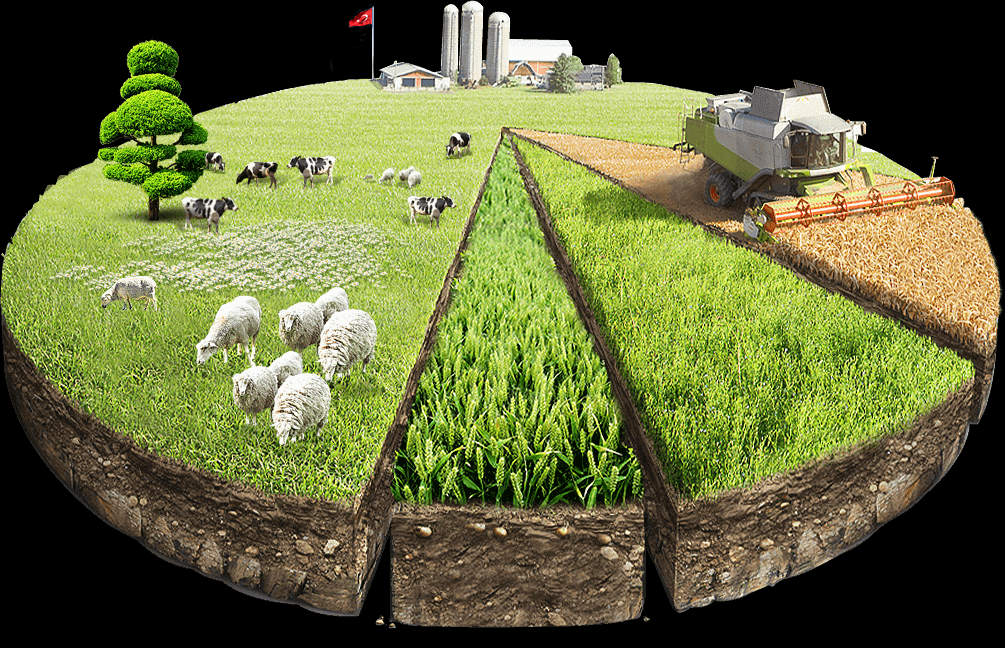 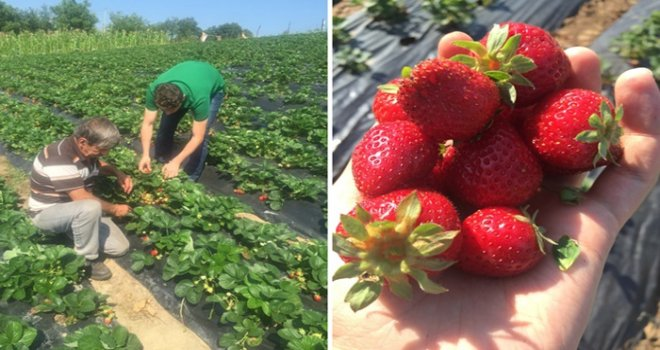 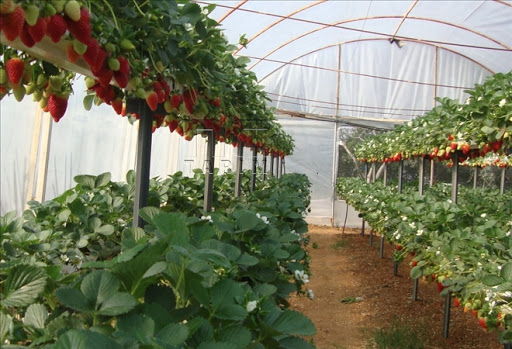 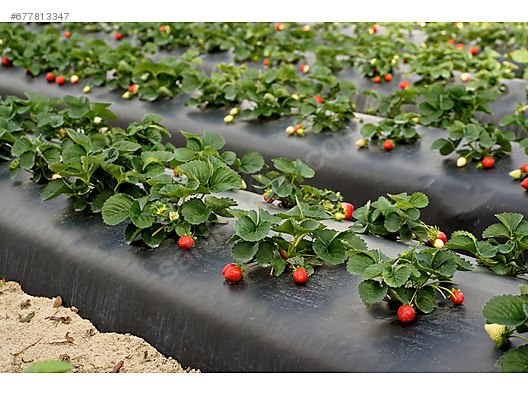 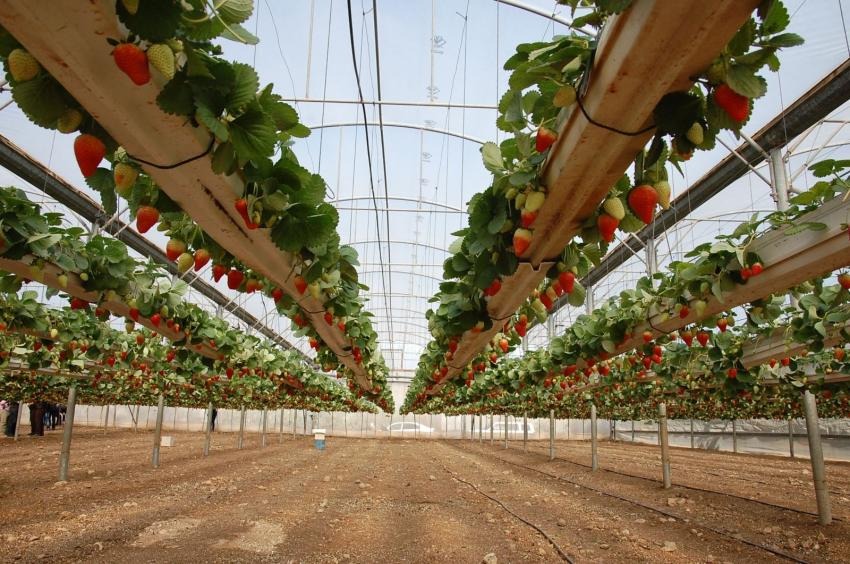 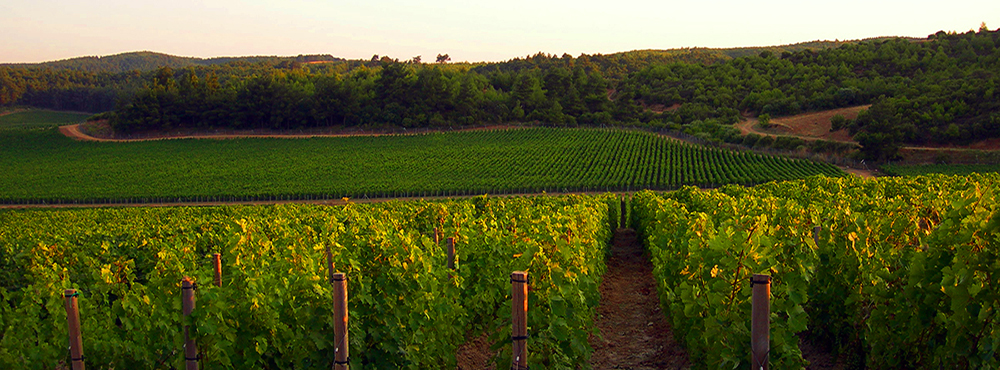 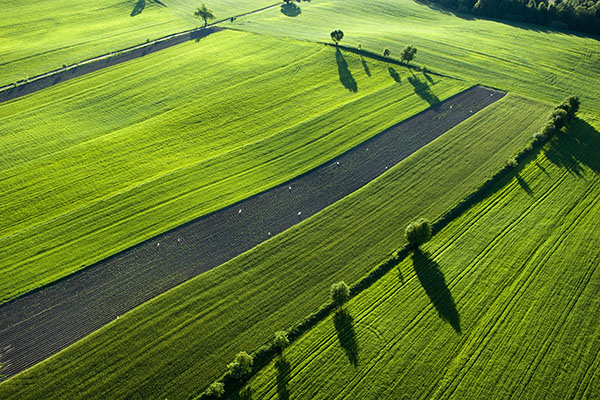 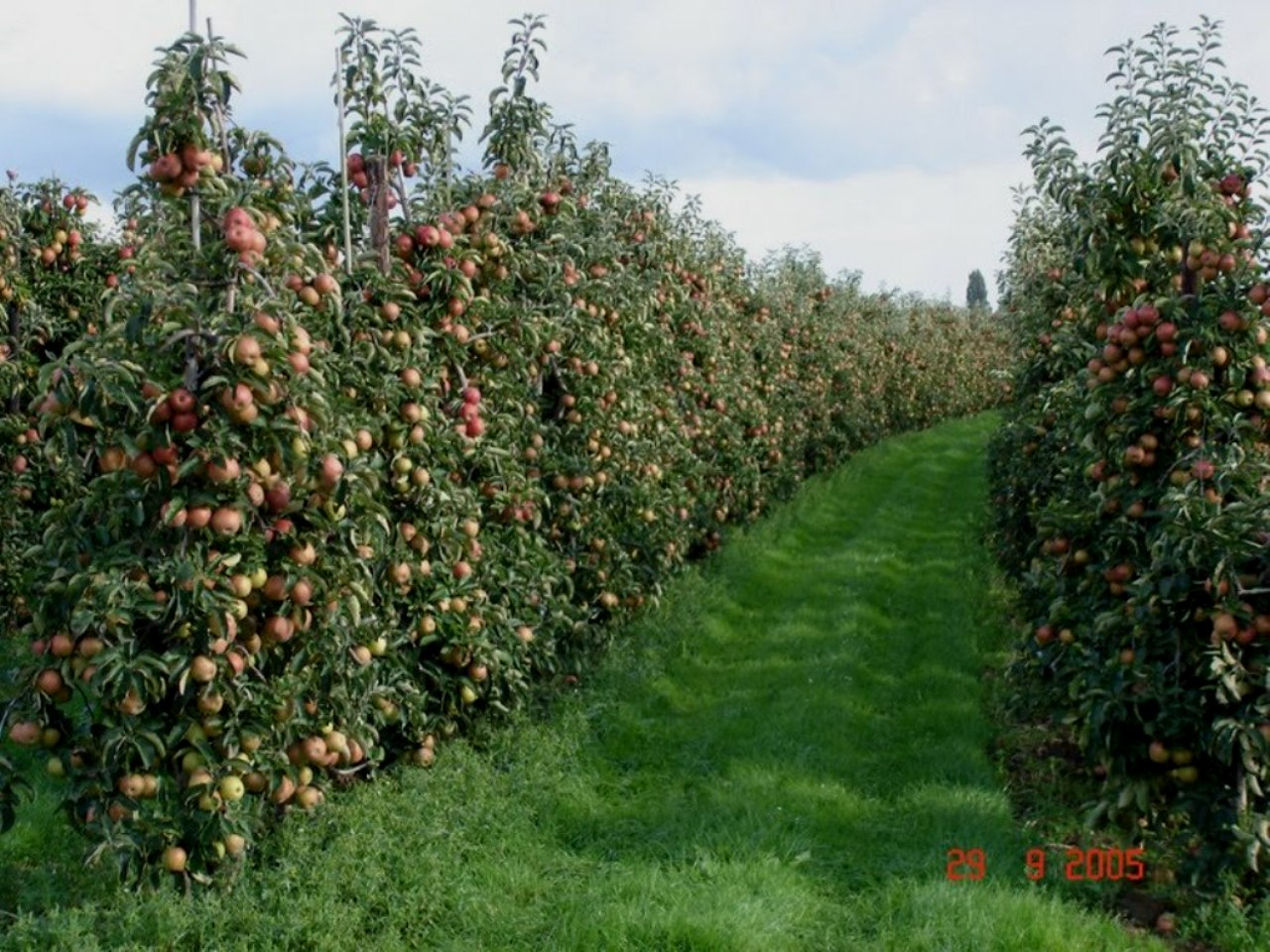 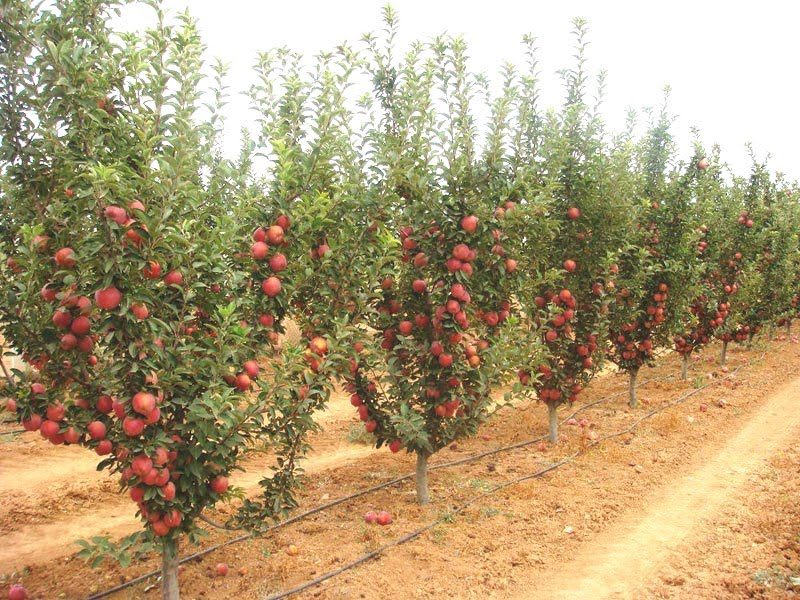 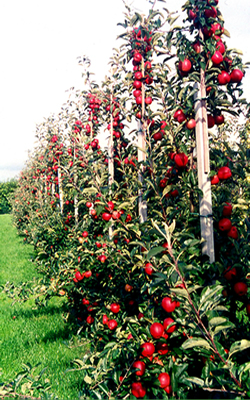 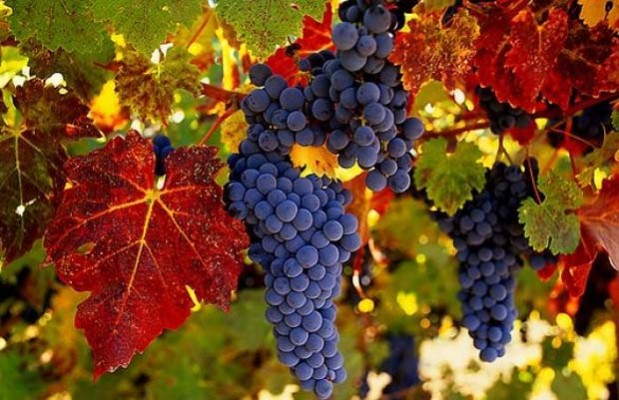 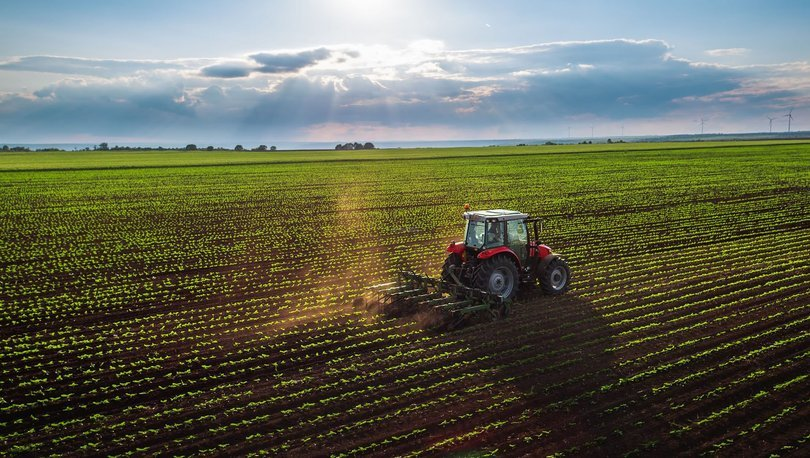 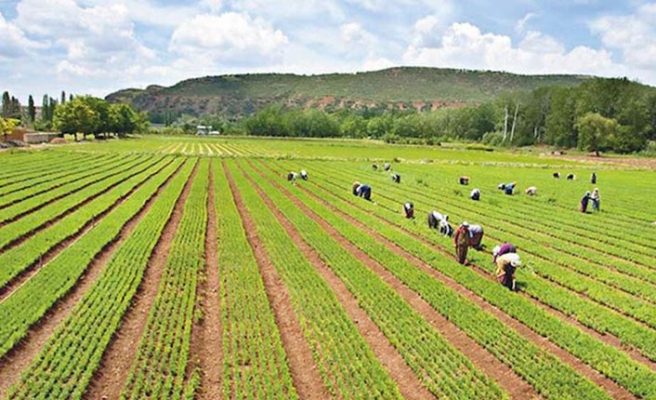 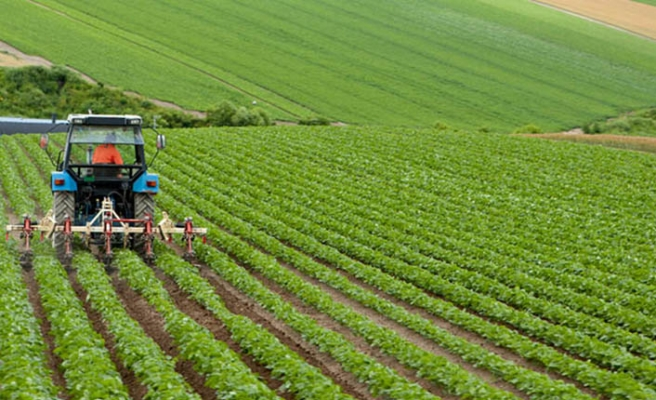 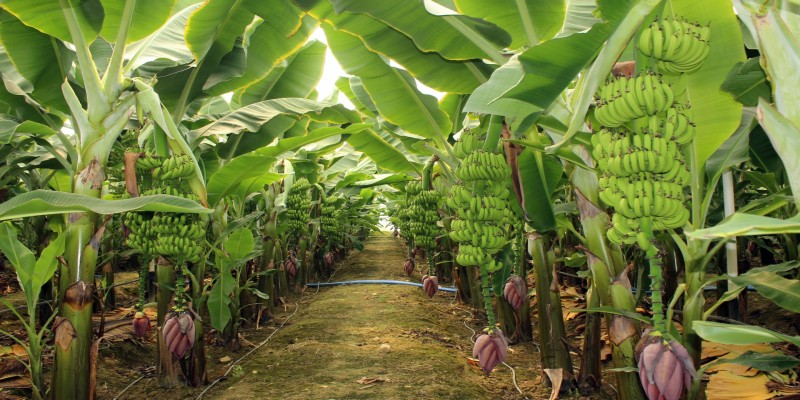 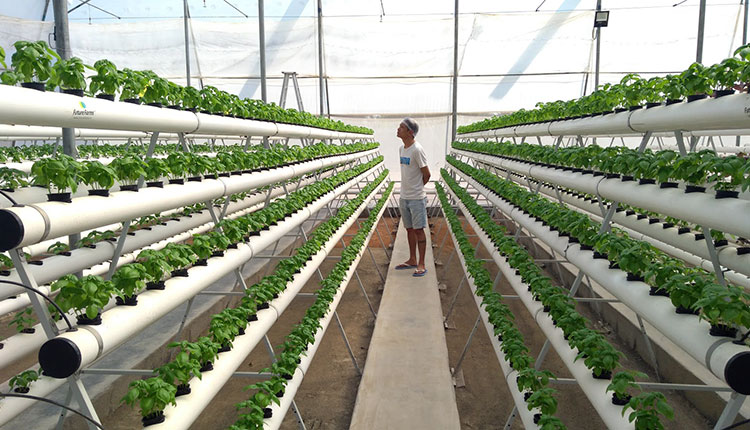 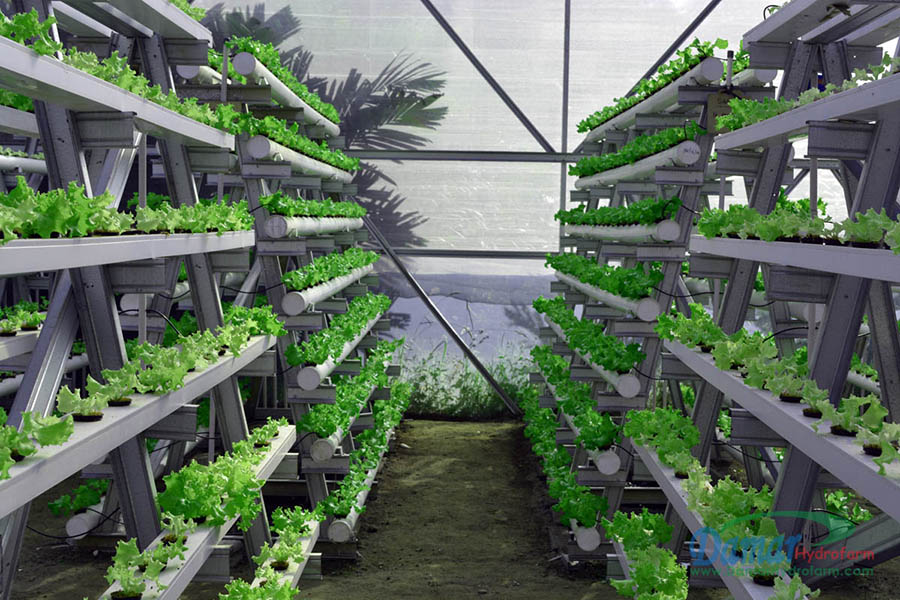 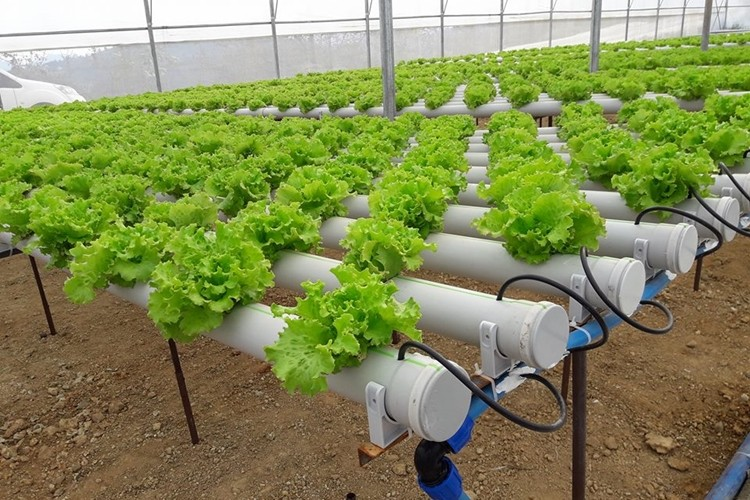 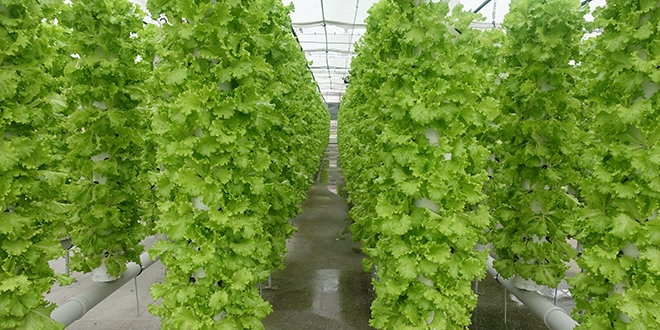 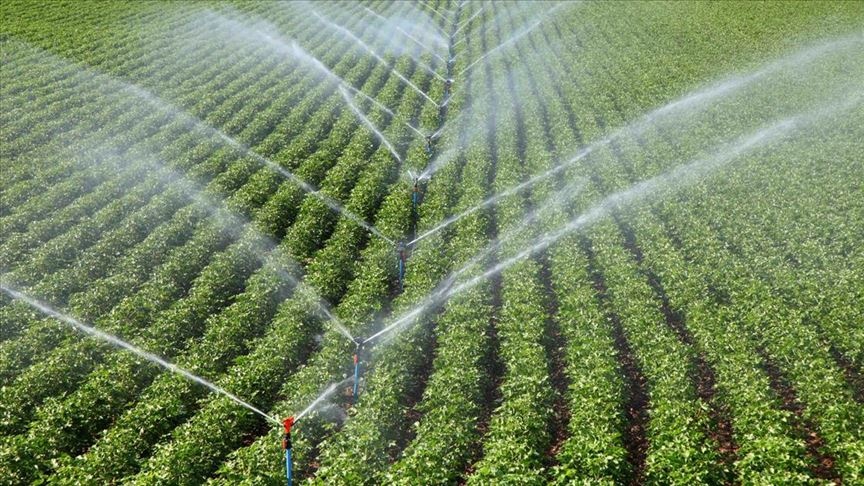 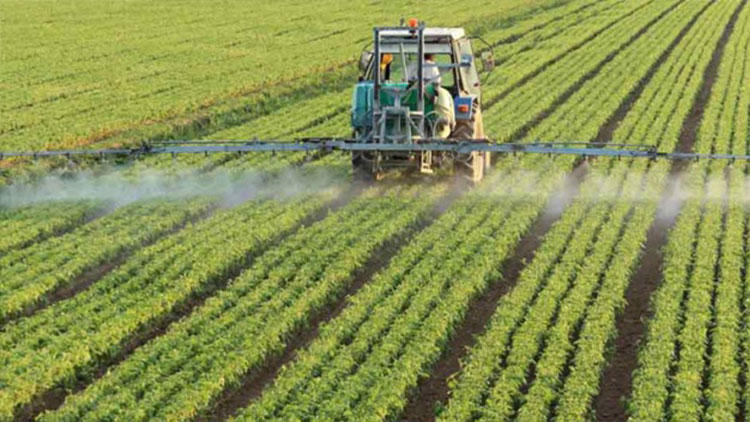 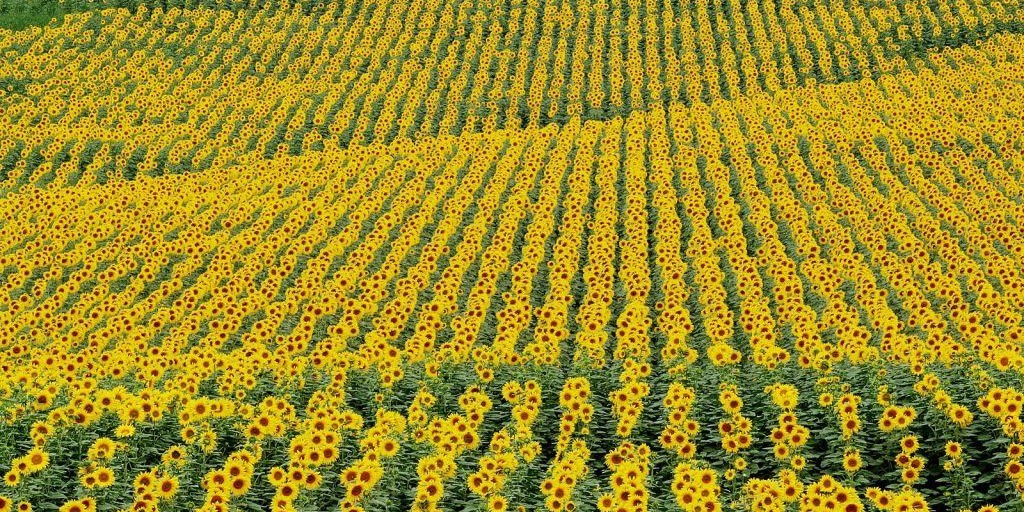 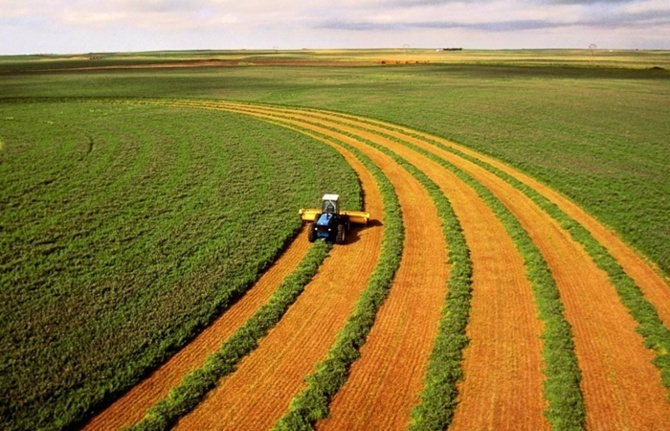 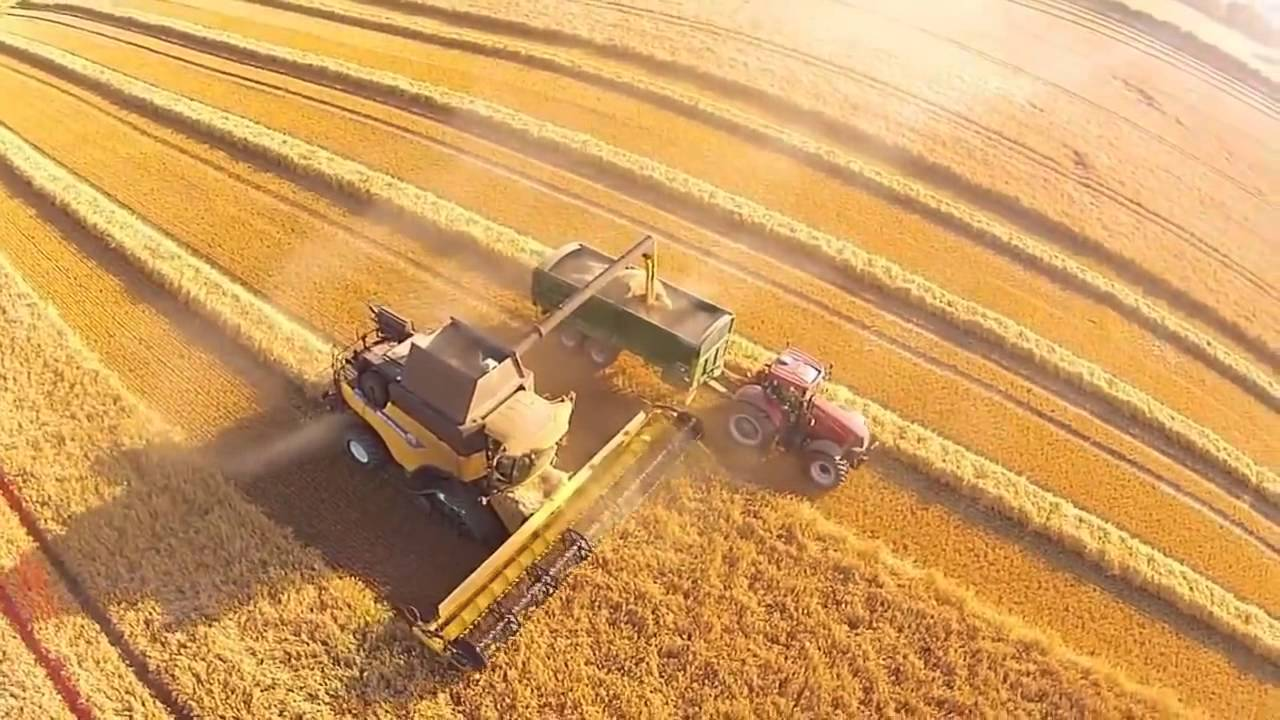 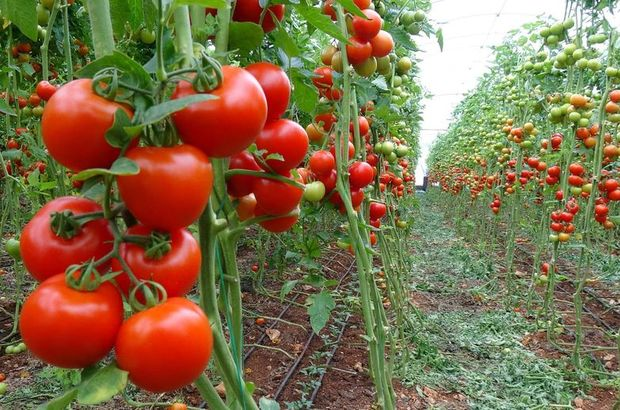 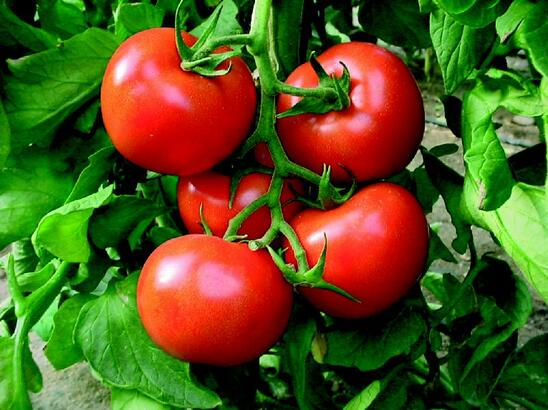 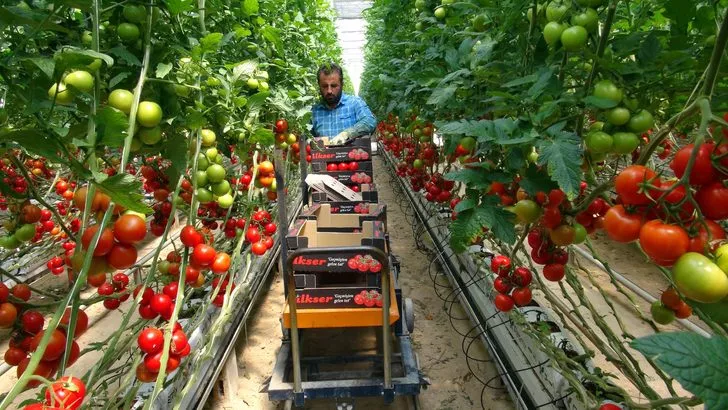 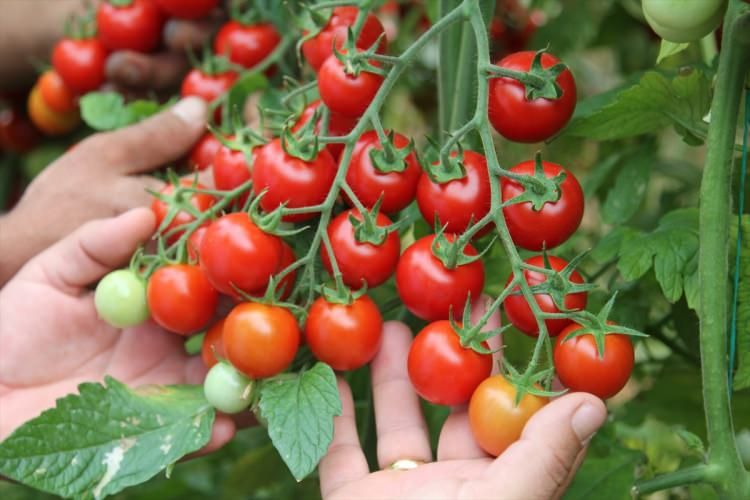 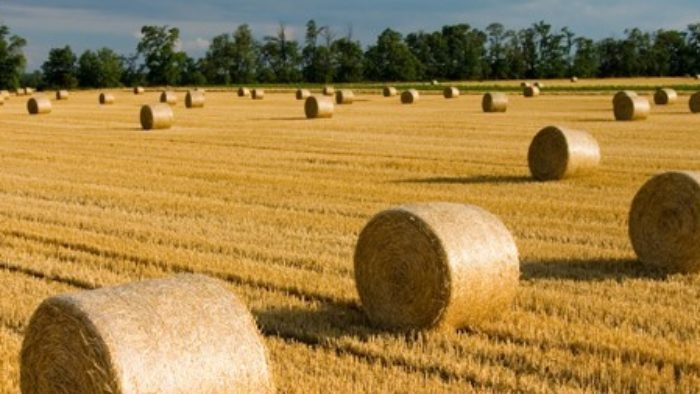 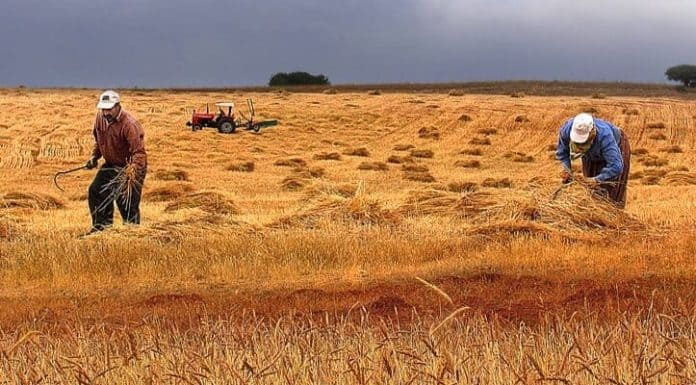 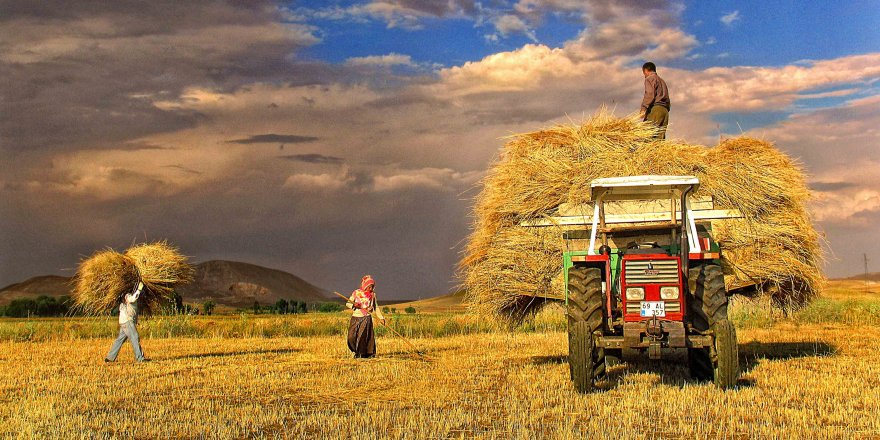 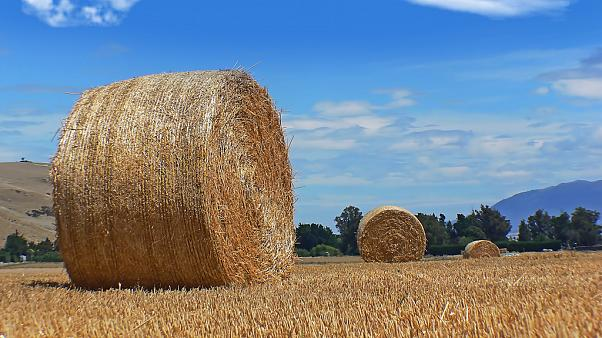 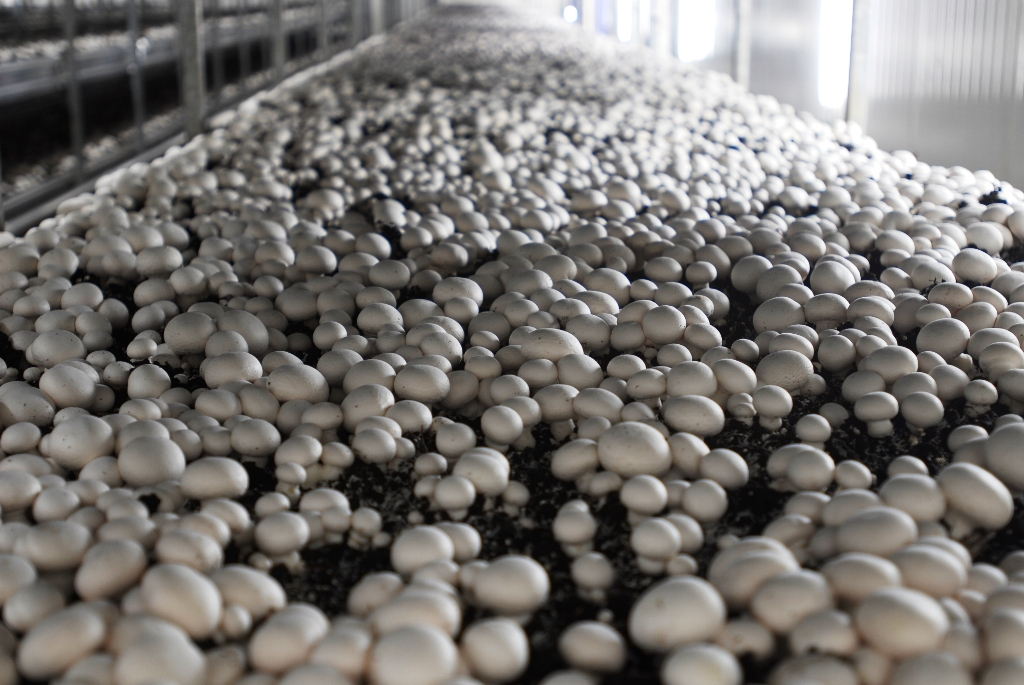 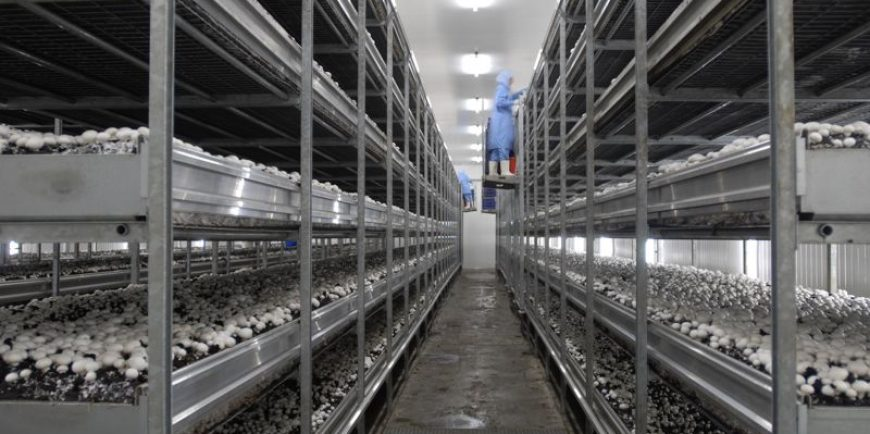 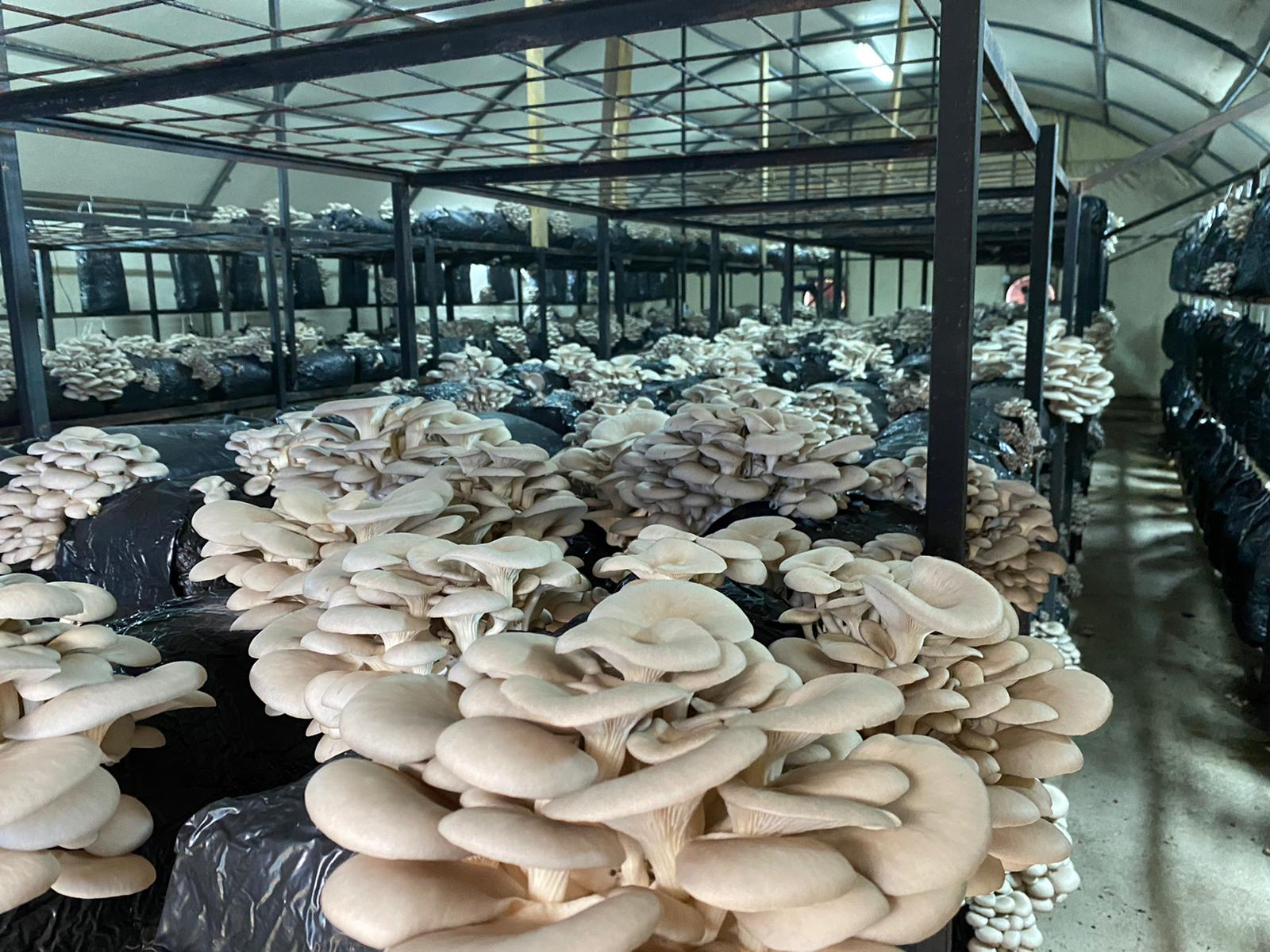 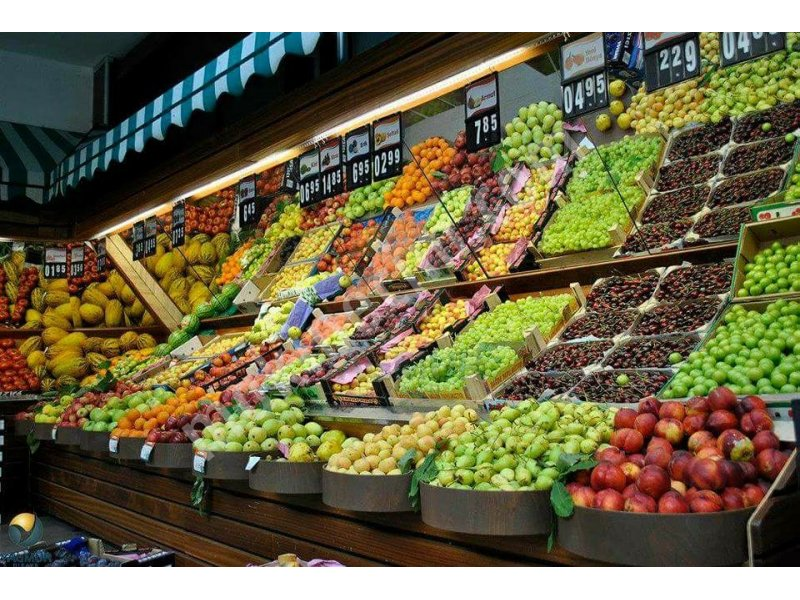 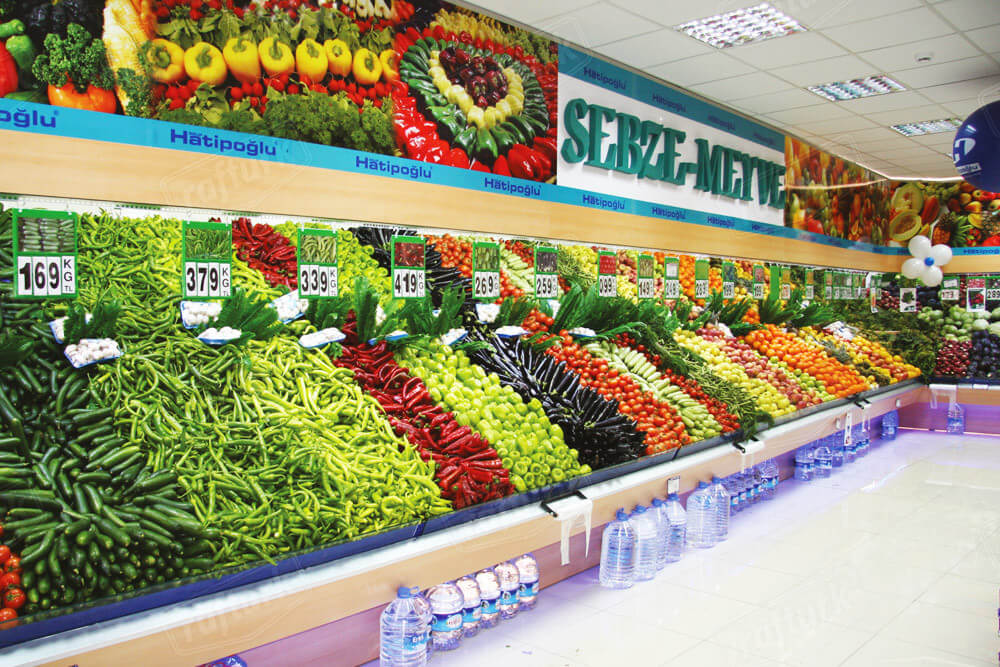 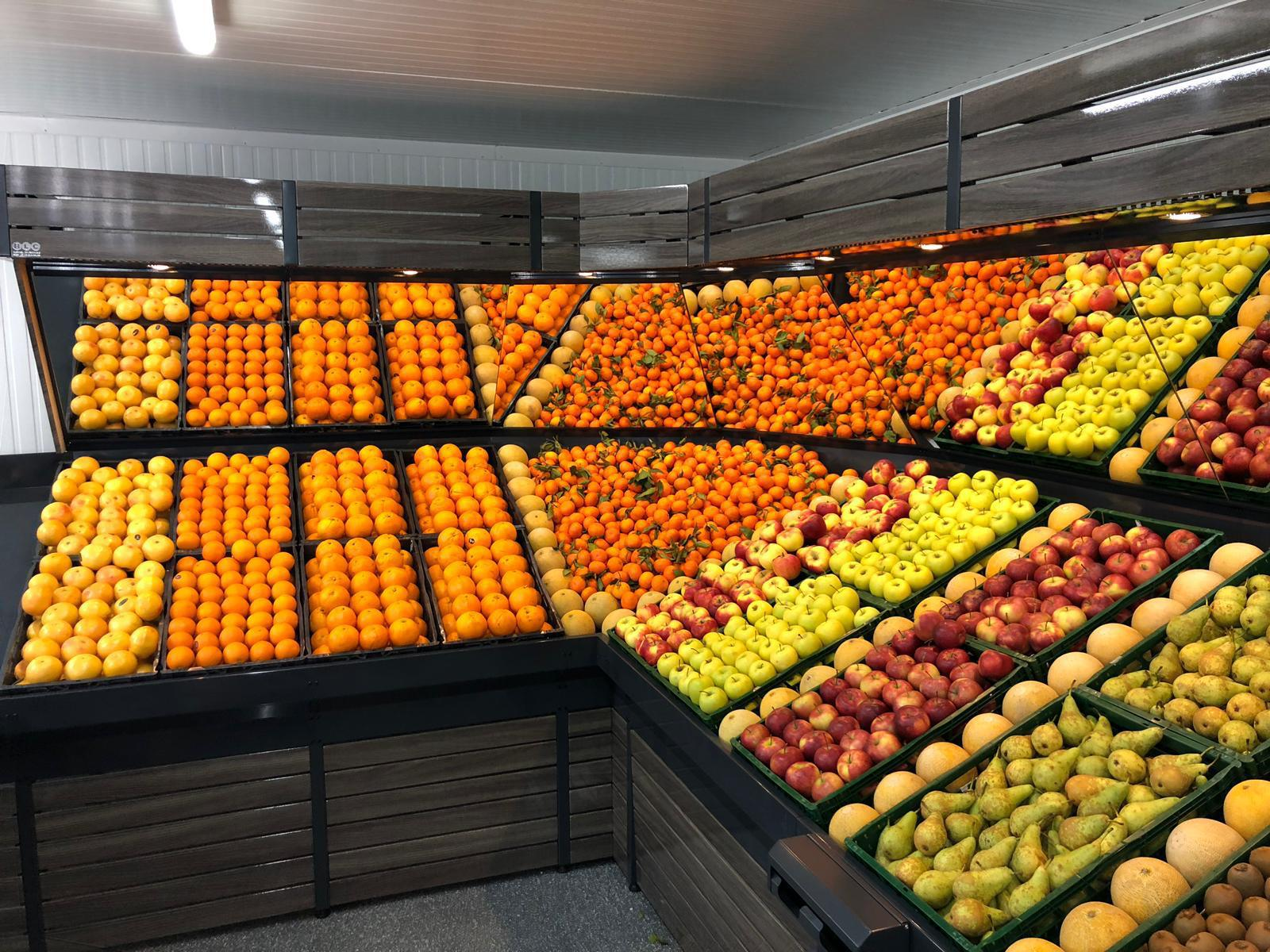 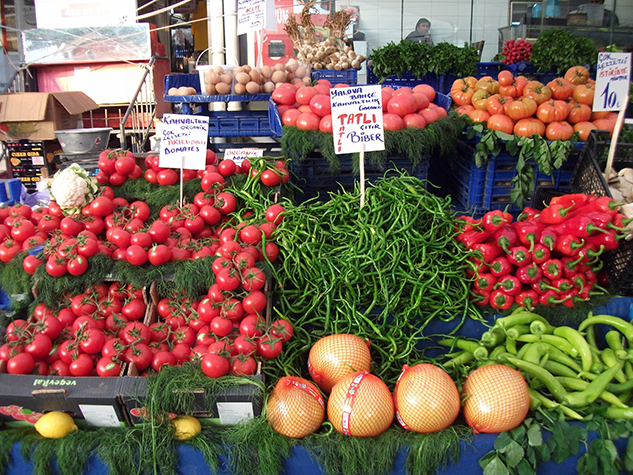 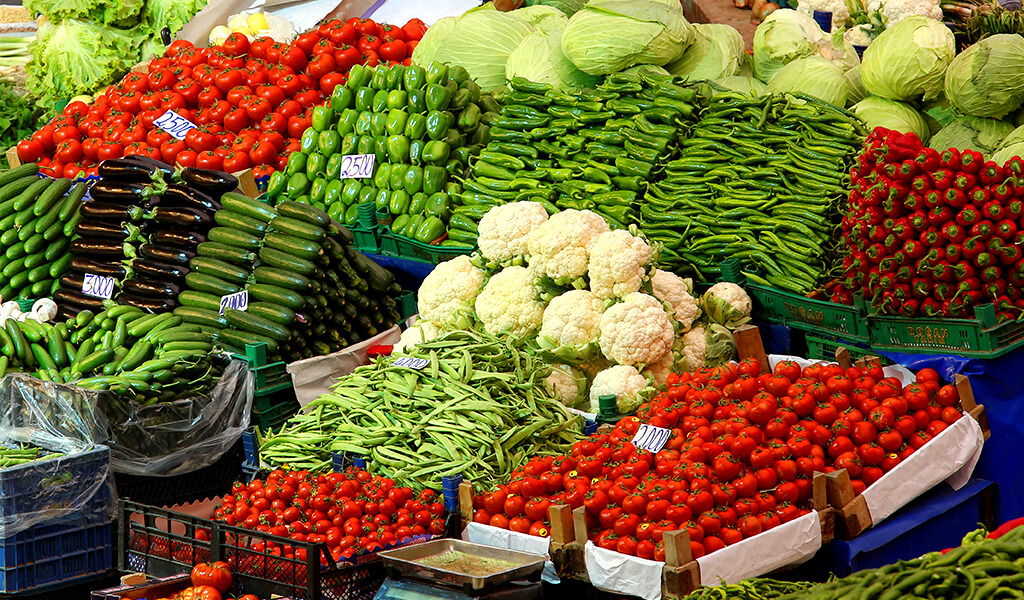 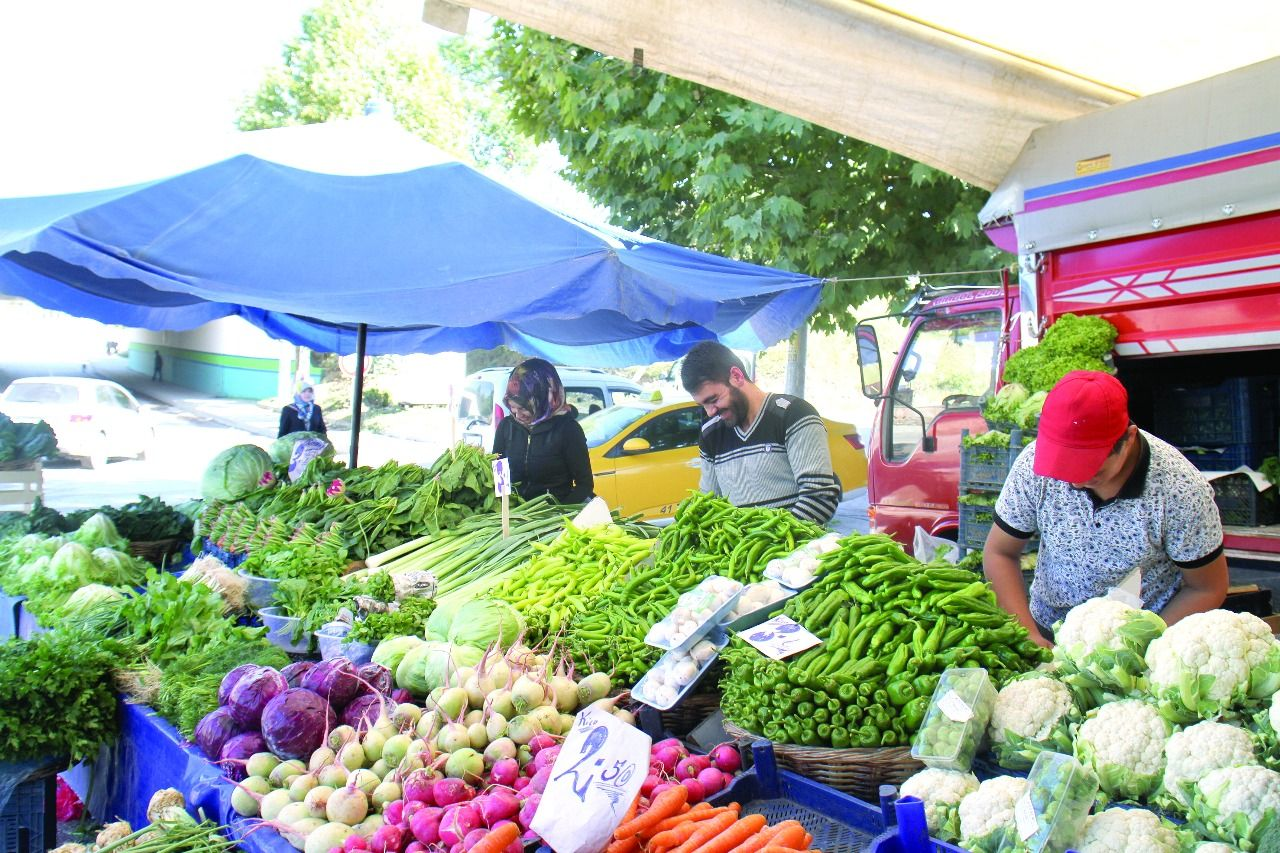 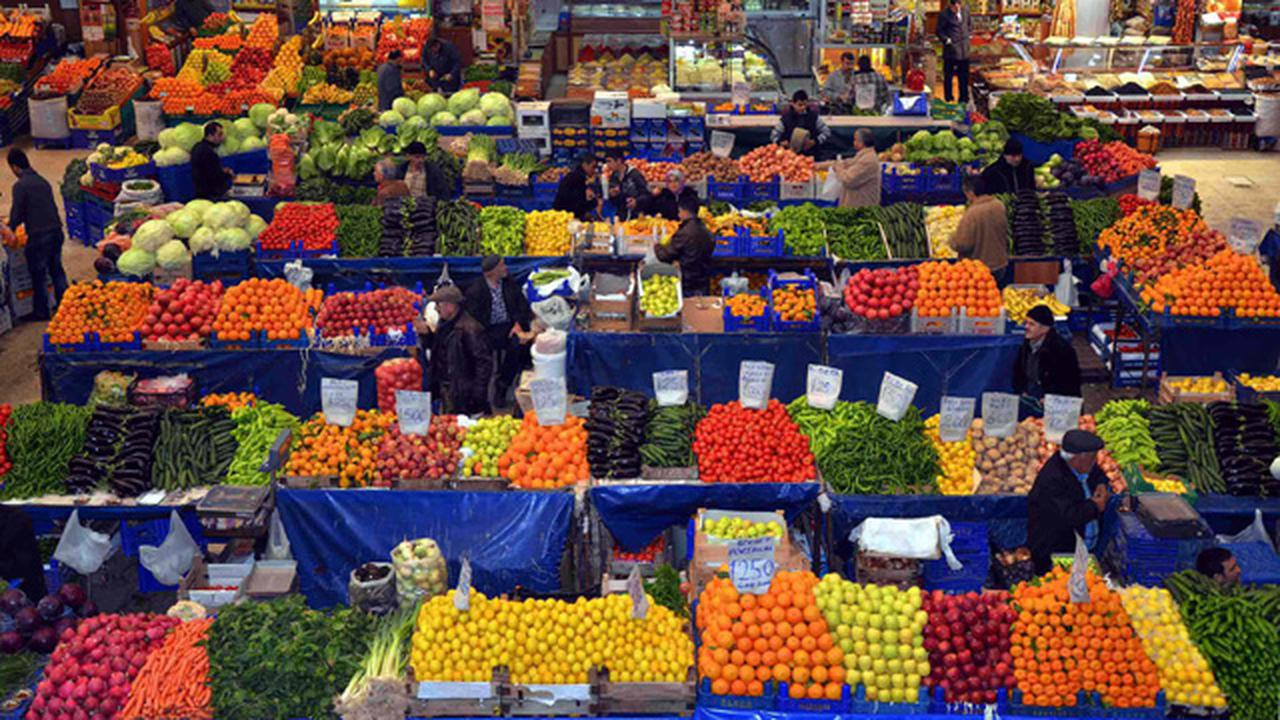